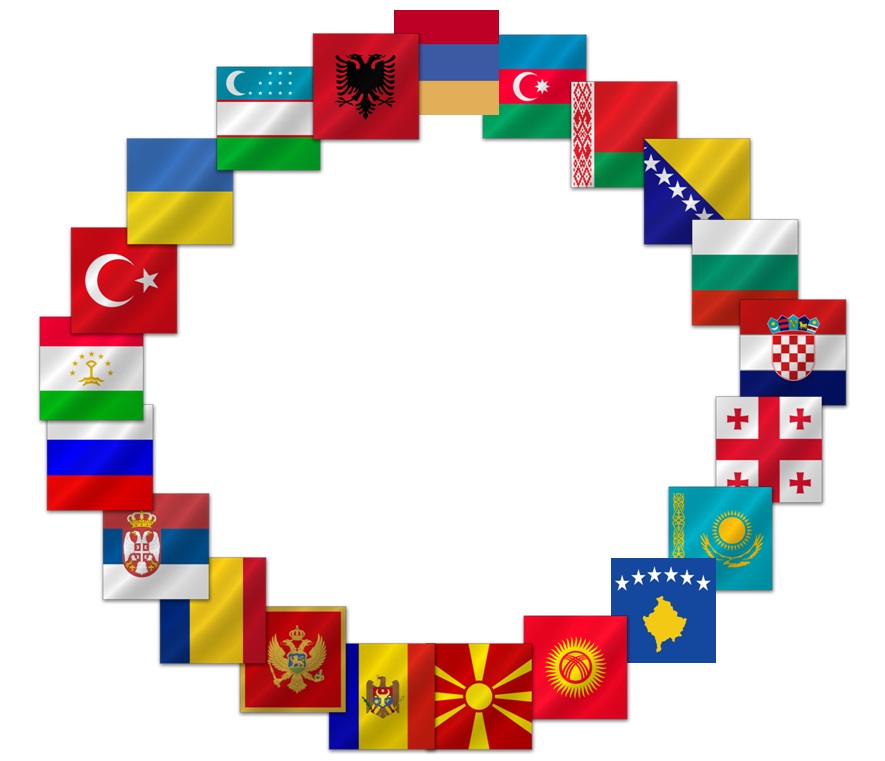 Podgorica 
2014
Tematska grupa o finansijskoj konsolidaciji
1
Albanija, Azerbejdžan, Bosna i Hercegovina, Hrvatska, Gruzija, Kirgistan, Moldavija, Crna Gora, Ruska Federacija, Tadžikistan
2
Sadržaj Smernica
Svrha Smernica
Glavni pojmovi i definicije
Metodološka osnova za konsolidaciju u javnom sektoru
Pojam konsolidacije
Pokrivenost jedinica konsolidacije
Nivoi konsolidacije
Konsolidovani tokovi i zalihe
Izuzeci od zahteva konsolidacije 
Metodologija konsolidacije 
Objavljivanje izveštaja. Zahtevi za obelodanjivanjem informacije
Praktična pitanja. Razlike i posebne okolnosti
3
Akcioni plan Grupe
4